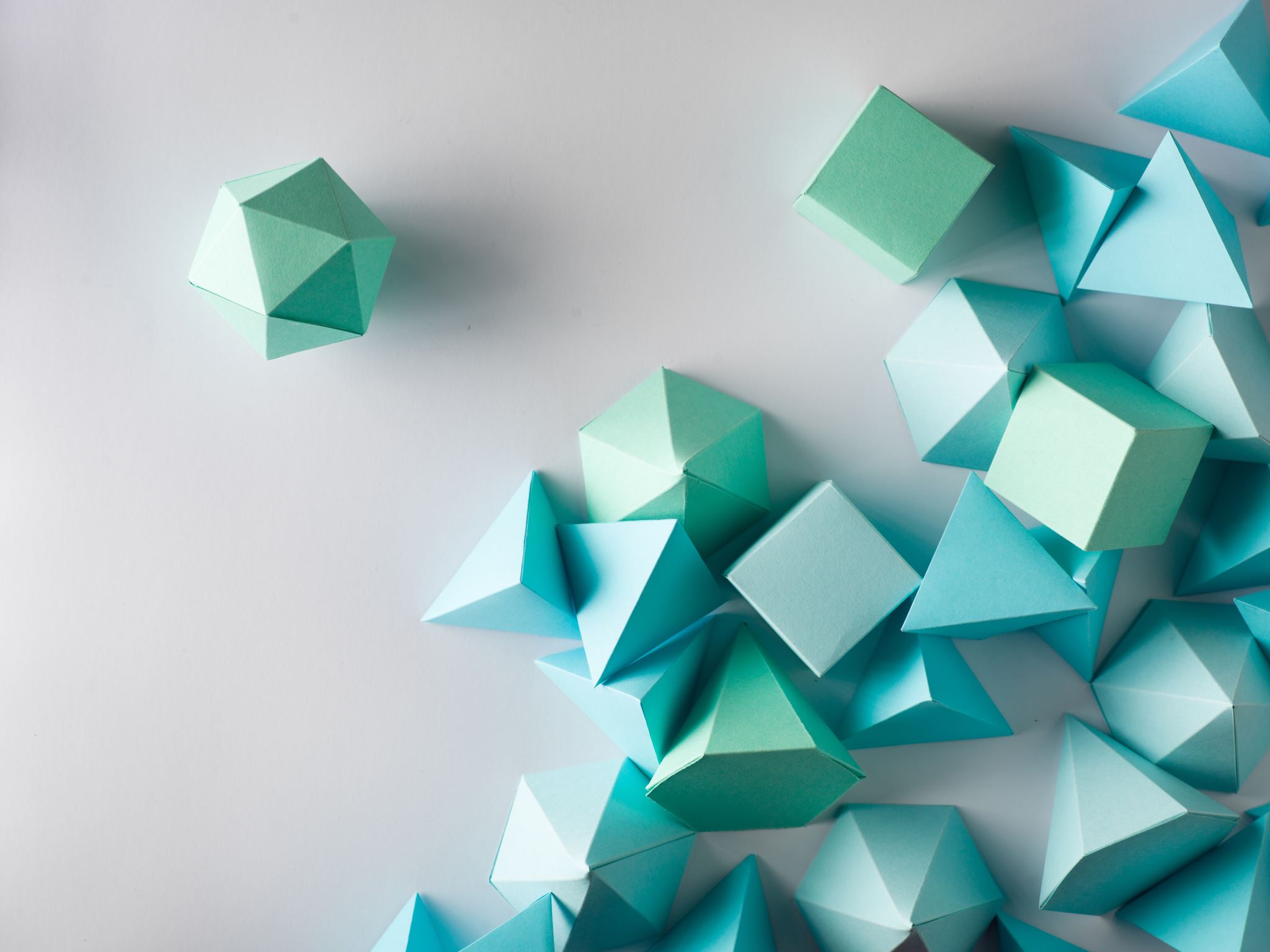 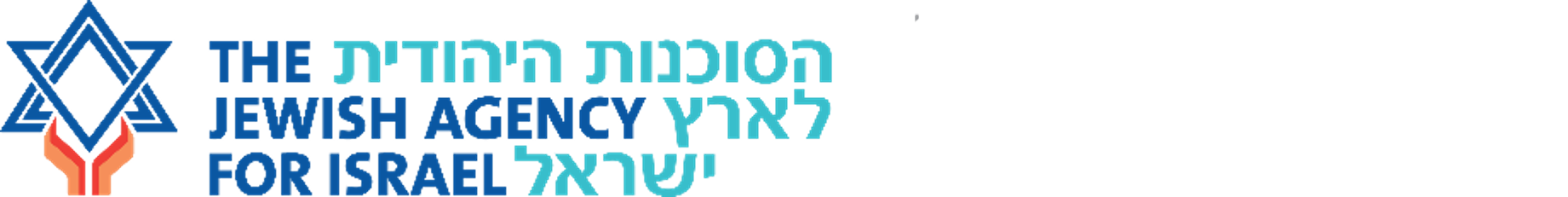 Community Logistic Preparedness
Oleg Livshitz
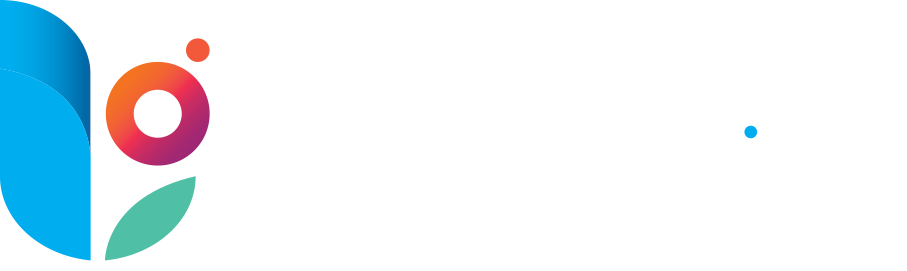 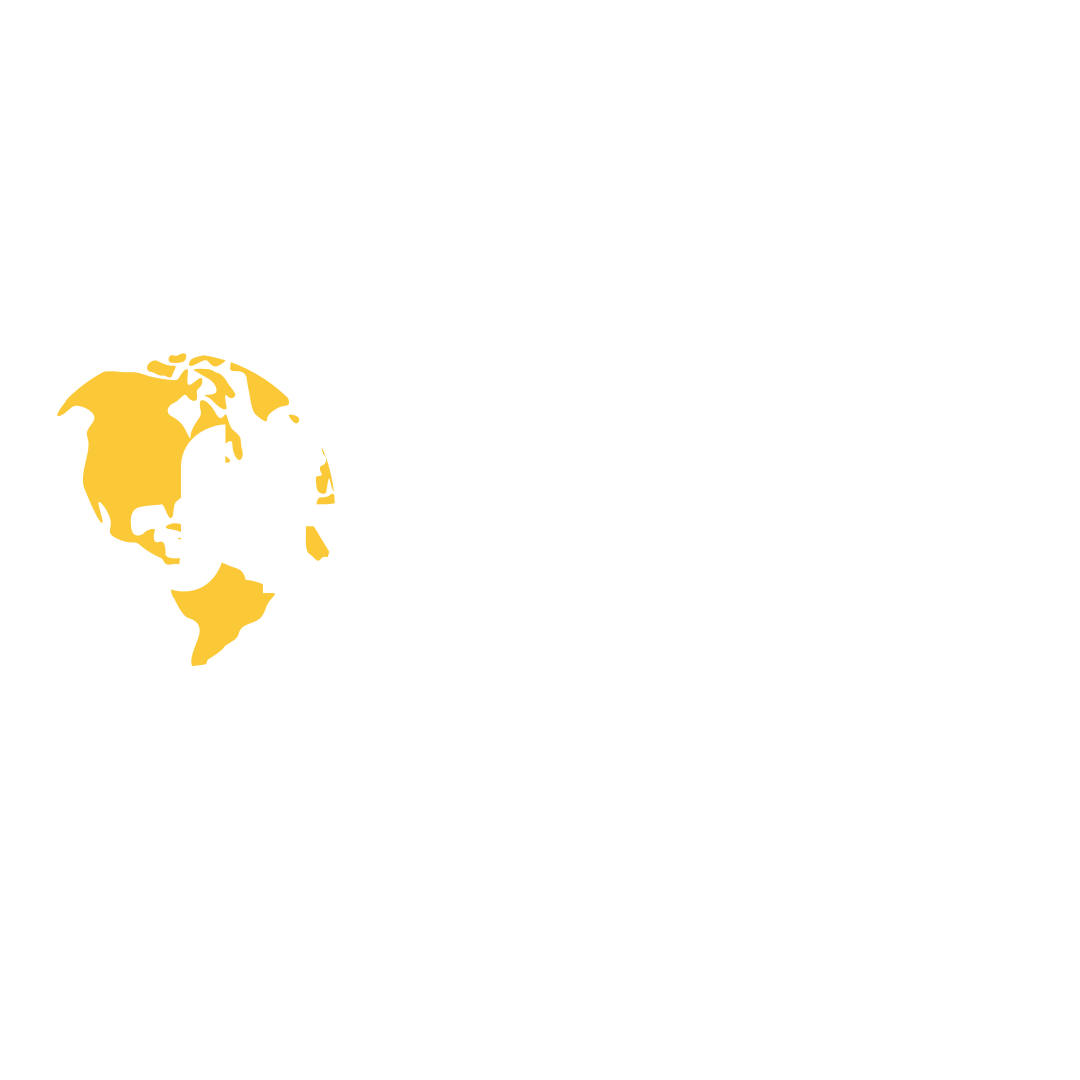 Introduction
Communities have the potential to function effectively and adapt successfully in the aftermath of disasters.
Community resilience is a process linking a network of adaptive capacities (resources with dynamic attributes) to adaptation after a disturbance or adversity.
Community resilience emerges from four primary sets of adaptive capacities—Economic Development, Social Capital, Information and Communication, and Community Competence—that together provide a strategy for disaster readiness
(Norris, F et al. (2008). Community resilience as a metaphor, theory, set of capacities, and strategy for disaster readiness.)
Community description analysis
Structure of community leadership
Number of members in the community.
The characteristics of the community (religious , cohesiveness,  ….)
Geodemographic characteristics - Is it a closed community or not? How are they are spread around the city, district and country?
Community activities, social events and relationships.
Number of community institutions linked to the community (owned by, operated by, affiliated with)
Mission statement
Functional continuity of the community and its institutions after an event
Type of disasters
Emergency Response Preparedness Guides…….
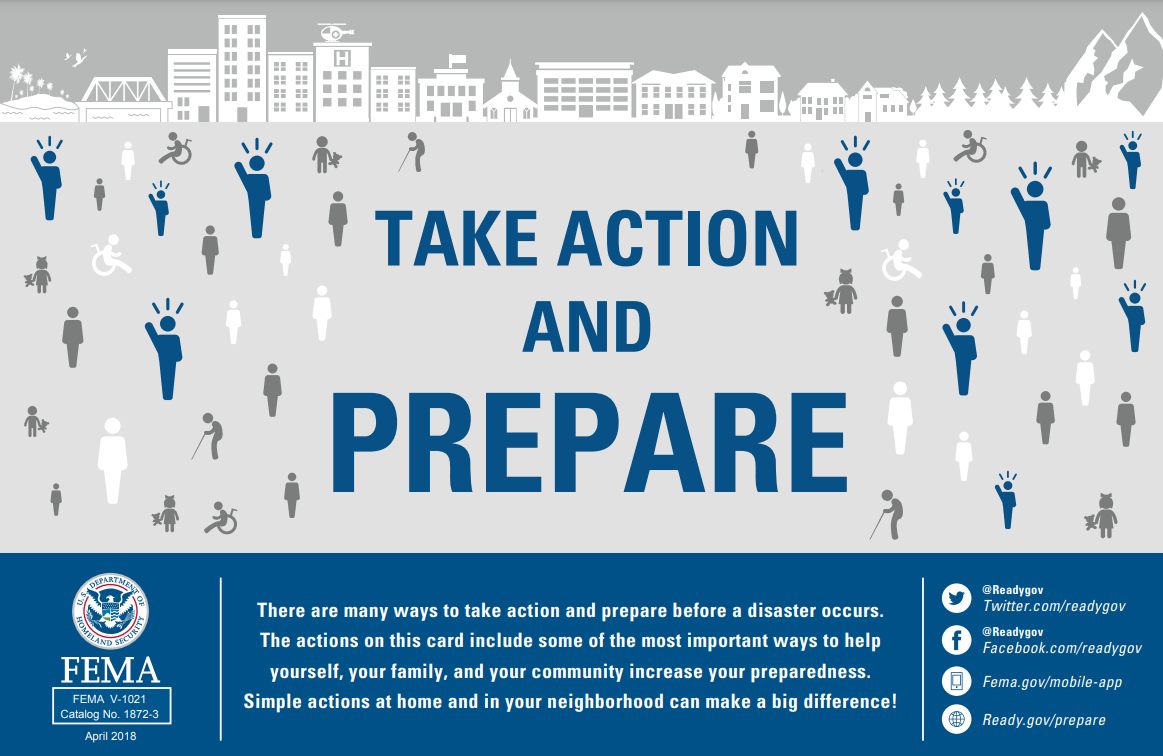 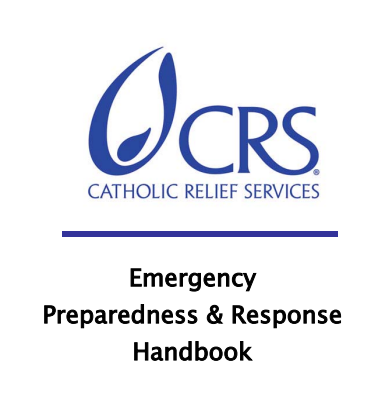 IASC emergency response preparedness approach in brief – as example
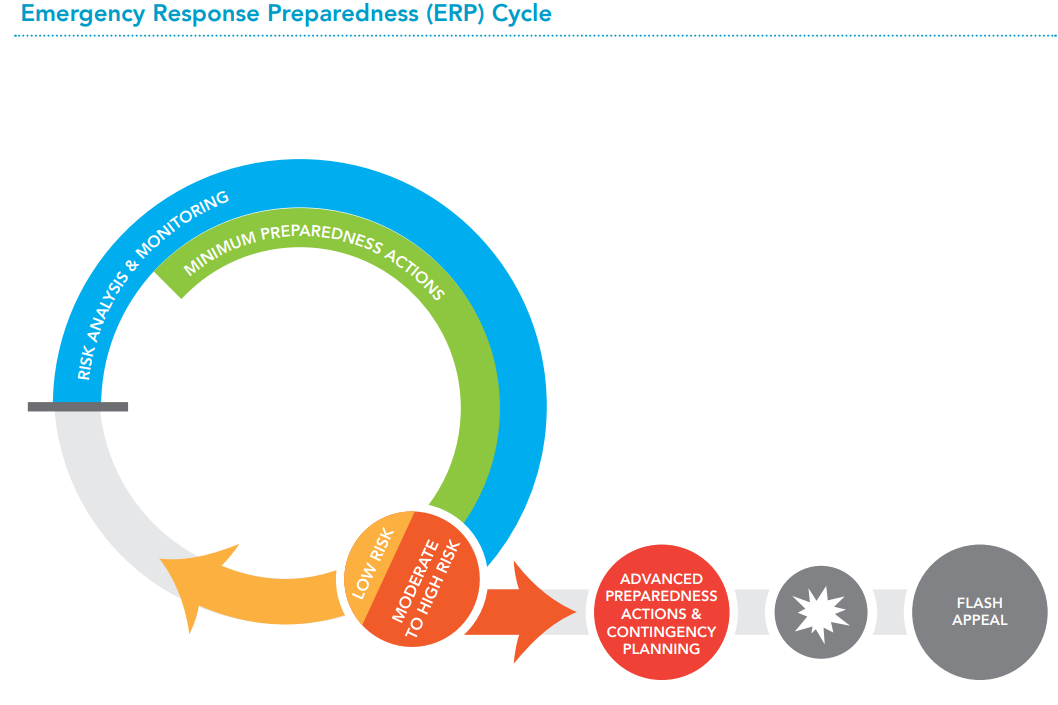 The IASC Emergency Response Preparedness (ERP) Approach provides a systematic and coherent multi-hazard approach to emergency preparedness, which enables humanitarian actors to prepare themselves for rapid, effective and efficient action.
The ERP Approach has three components:
Hazard Identification, Risk Assessment and Risk Monitoring
Minimum Preparedness Actions (MPA)
Contingency Planning and Advanced Preparedness Actions
Israel’s NEMA national goal/service approach
Shelter
Food security
WASH
Providing Information
Health
Education
Transportation and free movement
Finance stability
Search and Rescue
Religious services
Environment damage prevention
Protection
Continuity of operational and decision-making
Maintaining law and order
Providing military needs
OCHATHE CLUSTER APPROACH
The planning at the macro
Logistics is part of the emergency preparedness plan


The logistical response is based on an analysis of scenarios and needs

How to do it…….
Phases of Developing a Business Continuity Plan as example
Nicoll, S. R., & Owens, R. W. (2013). Emergency Response &Business Continuity: The Next Generation in Planning.
Example for building plan
Ability to perform the task at the appropriate level of service, before the scenario occurs
Disaster and post-disaster process flow
Preliminary Assessment and Needs Assessment – As a result of the pre-disaster plans and preparations as well as the preliminary assessment at the time of the disaster, the required information, materials and personnel requested during the disaster response and assistance process are delivered to the region as soon as possible.

Logistics Action Plan –To determine the most optimal transportation mode of materials and personnel, as well as storage locations of provisions is done by taking into consideration the region where the disaster occurred
Adiguzel, S. (2019). Logistics management in disaster.
Disaster and post-disaster process flow
Implementation of the Logistics Action Plan - Shipment of existing materials, personnel and equipment to the disaster area in accordance with the itinerary plan.

Monitoring and Evaluation of the Response - Evaluation and analysis of the disaster process by a commission that is not involved in the activities, reporting the results and storing them in case of need in the later cases.
Adiguzel, S. (2019). Logistics management in disaster.
Logistic system goal
In essence a logistics system delivers the appropriate supplies, in good condition, in the quantities required, and at the time and place they are needed.
The supply chain
“A supply chain is essentially a network consisting of suppliers, manufacturers, distributors, retailers and customers. The network supports three types of ‘flows’ that require careful design and close coordination: material flows, information flows and financial flows”
(Van Wassenhove, L. N. (2006), Humanitarian aid logistics: supply chain management in high gear.)
Building a logistic action plan -  Steps
Assessment of the current abilities 
Team members – number, skill sets, availability
Infrastructure – Warehouses, storage places, tools
Distribution – does one exist, and in what scope?
Stock – variance, quantity (minimum)
Working environment
Energy infrastructure
Building a logistic action plan -  steps
Presentation of possible solutions
An organized flowchart for key personnel for emergency mode
Creation of contact list and addresses of vital institutes
Creation of agreed upon schedule for requests and assignments to be known in all levels, with ability to respond to on-demand requests
Publication of a stock list
Building a periodical status report on:
Stock
Manpower
Transportation
Routes
Building a logistic action plan -  steps
Classification of inventory 
Clothing
Medical equipment and device
Food (incl. religious needs)
Kitchen tools
Religious inventory
Communications
Energy (Oils, Gasoline, Batteries)
Building a logistic action plan -  steps
Presentation of possible solutions
Building ties with suppliers/stores and writing agreements
Is there expectation for governmental/intl. organizations/NGO interventions? How to incorporate their help?
Assembling teams of volunteers that come with defined equipment from home
Building supply chain plan including the last mile
Building and classification of kits
Field visits and observations
Building a logistic action plan -  steps
Plan for communications
Communication equipment – cell phones, radio devices
Creation of maps with driving routes including alternative routes
In case of absence of communications, using volunteers who can pass on written messages (by foot, bicycle or any other transportation device)
Building a logistic action plan
Writing protocols with all points mentioned above
Creation of response teams and definition of tasks
Creation of training methods, guides and facilities
Creation of drill scenarios
Simulation drills with leaders and key personnel
Programs revision
Adapt the response, including priorities to local circumstances.
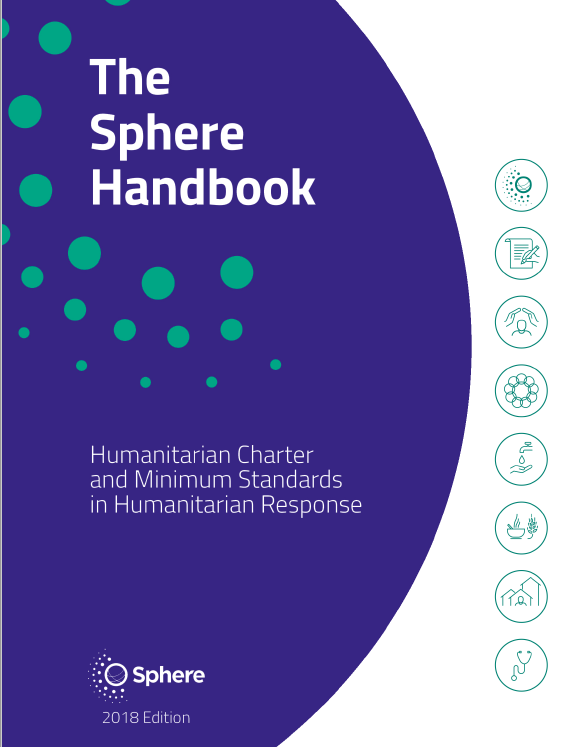